DOA BELAJAR
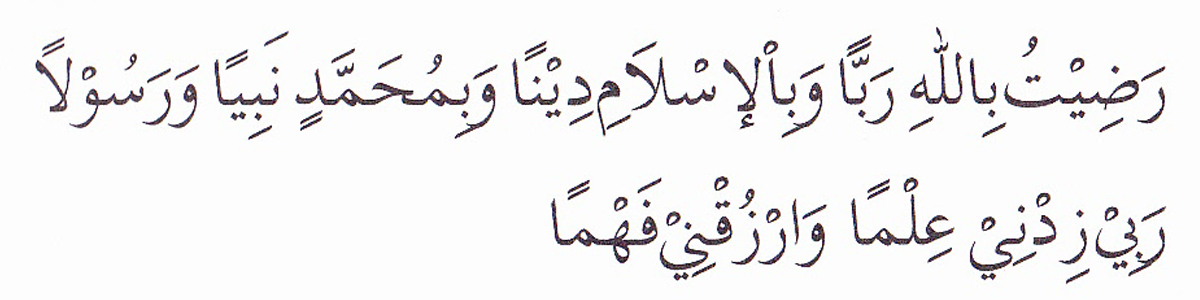 PEMBUKA BELAJAR
“Kami ridho Allah SWT sebagai Tuhanku, Islam sebagai agamaku, dan Nabi Muhammad sebagai Nabi dan Rasul, Ya Allah, tambahkanlah kepadaku ilmu dan berikanlah aku kefahaman”
TIPE DAN GAYA KEPEMIMPINAN
‘leadership is not a solo act, it’s a team effort’
Tipe dan Gaya Kepemimpinan
Suatu perwujudan tingkah laku dari seorang pemimpin, yang menyangkut kemampuannya dalam memimpin. Perwujudan tersebut biasanya membentuk suatu pola atau bentuk tertentu.
Tipe Kepemipinan
Tipe pemimpin yang otokratis
Tipe pemimpin yang militeristis,
Tipe pemimpin yang paternalistis.
Tipe pemimpin yang kharismatis, 
Tipe pemimpin yang demokratis.
Tipe Otokratis
Otokrasi berarti pemerintahan oleh seorang (seperti Tsar Rusia atau Louis XIV Perancis) atau oleh sekelompok orang (misalnya Nazi atau Fasis), dengan kekuasaan mutlak tanpa menghiraukan keinginan rakyat
Tipe kepemimpinan otokratis atau otoriter dapat diartikan sebagai tindakan menurut kemauan sendiri, setiap produk pemikirannya dipandang benar.
Pemimpin otokratis berasumsi bahwa maju mundurnya organisasi hanya tergantung kepada dirinya. Sikapnya senantiasa mau menangnya sendiri, tertutup terhadap ide dari luar, dan hanya idenya yang dianggap akurat.
Sifat-Sifat Pemimpin Otokratis
Menganggap organisasi sebagai milik pribadi.
Mengidentikkan tujuan pribadi dengan tujuan organisasi
Menganggap bawahan sebagai alat semata-mata
Tidak mau menerima kritik, saran, dan pendapat
Terlalu bergantung kepada kekuasaan formalnya
Dalam melakukan penggerakan sering mempergunakan pendekatan yang mengandung paksaan dan punitif
Sifat-Sifat Pemimpin Militeristis
Dalam menggerakkan bawahan sistem perintah yang lebih sering dipergunakan
Senang bergantung kepada pangkat dan jabatannya
Senang kepada formalitas yang berlebih-lebihan
Menuntut disiplin yang tinggi dan kaku dari bawahan
Sukar menerima kritik dari bawahan
Menggemari upacara-upacara untuk berbagai keadaan.
Sifat-Sifat Pemimpin Tipe Paternalistik
Menganggap bawahannya sebagai manusia yang tidak dewasa
Bersikap terlalu melindungi
Jarang memberikan kesempatan kepada bawahannya untuk mengambil inisiatif dan mengambil keputusan
Jarang memberikan kesempatan kepada bawahannya untuk mengembangkan daya kreasi dan fantasinya
Sering bersikap maha tahu
Tipe Kharismatis
Hingga sekarang ini para scholar belum berhasil menemukan sebab-sebab mengapa seseorang pemimpin memiliki kharisma. Yang diketahui ialah bahwa pemimpin yang demikian mempunyai daya tarik yang amat besar dan karenanya pada umumnya mempunyai pengikut yang jumlahnya sangat besar, meskipun para pengikut itu sering pula tidak dapat menjelaskan mengapa mereka menjadi pengikut pemimpin itu. (Sondang P.Siagian, 1977)
Tipe Demokratis
Pemimpin yang demokratis berusaha lebih banyak melibatkan anggota kelompok dalam mencapai tujuan-tujuan. 
Tugas dan tanggung jawab dibagi-bagi menurut bidang masing-masing.
Untuk menjadi pemimpin tipe demokratis bukanlah suatu hal yang mudah untuk dicapai. 
Akan tetapi karena pemimpin yang demokratislah yang paling ideal, alangkah baiknya jika semua pemimpin berusaha menjadi seorang pemimpin yang demokratis.(Sondang P.Siagian, 1977)
Untuk menjadi pemimpin tipe demokratis bukanlah suatu hal yang mudah untuk dicapai. Akan tetapi karena pemimpin yang demokratislah yang paling ideal, alangkah baiknya jika semua pemimpin berusaha menjadi seorang pemimpin yang demokratis.(Sondang P.Siagian, 1977)
Sifat-Sifat Pemimpin Demokratis
Dalam proses penggerakan bawahan selalu bertitik tolak dari pendapat bahwa manusia itu adalah makhluk yang termulia di dunia.
Selalu berusaha mensinkronisasikan kepentingan dan tujuan organisasi dengan kepentingan dan tujuan pribadi dari para bawahannya.
Senang menerima saran, pendapat, dan bahkan kritik dari bawahannya.
Selalu berusaha mengutamakan kerja sama dan teamwork dalam usaha mencapai tujuan
Memberikan kebebasan yang seluas-luasnya kepada bawahannya untuk berbuat kesalahan yang kemudian dibimbing dan diperbaiki agar tidak lagi berbuat kesalahan yang sama
Selalu berusaha untuk menjadikan bawahannya lebih sukses daripadanya
 Berusaha mengembangkan kapasitas diri pribadinya sebagai pemimpin.
PENUTUP BELAJAR
بِسْمِ اللَّهِ الرَّحْمَنِ الرَّحِيمِ

اَللَّهُمَّ أَرِنَا الْحَقَّ حَقًّا وَارْزُقْنَا اتِّـبَاعَه ُ وَأَرِنَا الْبَاطِلَ بَاطِلاً وَارْزُقْنَا اجْتِنَابَهُ


Ya Allah Tunjukkanlah kepada kami kebenaran sehinggga kami dapat mengikutinya, 
Dan tunjukkanlah kepada kami keburukan sehingga kami dapat menjauhinya.